Il tempo della Nuova Evangelizzazione.
Risorsa per i catechisti nell’attuale contesto culturale e religioso
don Luciano Meddi
Cagliari 9 ottobre 2013
www.lucianomeddi.eu
1
introduzione
Il tempo della Nuova Evangelizzazione. Risorsa per i catechisti nell’attuale contesto culturale e religioso
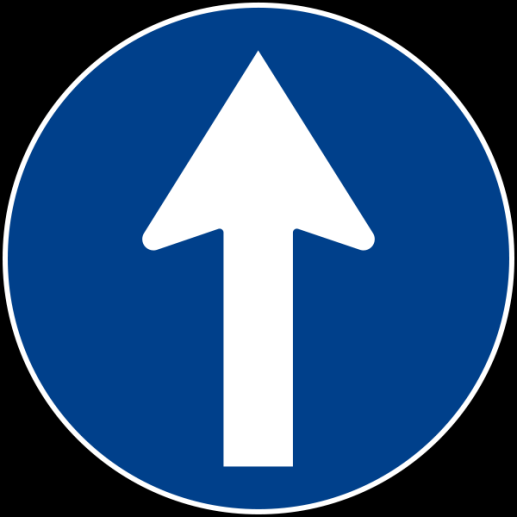 È un kairos, tempo di Dio.
La cultura è via, risorsa, della NE
www.lucianomeddi.eu
2
La catechesi viveva in un mondo semplice, religioso, pieno di valori umani. Era sufficiente spiegare
La catechesi vive oggi in un tempo complesso, dove ciascuno vuole essere soggetto della propria vita e scegliere secondo la propria esperienza di salvezza
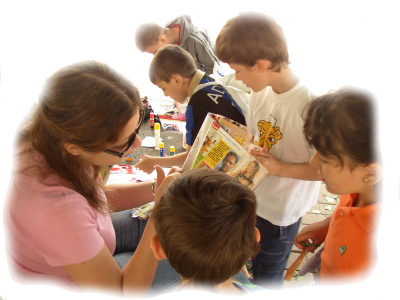 Sarà una catechesi secondo il modo di costruire se stessi (azione culturale); una catechesi formativa (di accompagnamento)
Con un catechista che ha sviluppato nuove capacità\competenze, inserito in una comunità ministeriale e animatore di una rete di protagonisti
In sintesi
www.lucianomeddi.eu
3
3 Passaggi
1. Il tempo della Nuova Evangelizzazione
Modelli di NE; I motivi della NE; La evangelizzazione «nuova»
2. Pastorale di NE
Evangelizzazione come azione culturale; Evangelizzazione come azione formativa
3. Il Catechista missionario
Figura sintetica
1. Coltivare la propria vocazione
2. Comunicare la fede
3. Accompagnare e Far crescere la risposta
4. Sviluppare la competenza di vita cristiana
5. Inserire nella tradizione ecclesiale
6. Attivare la rete di tutti i soggetti in una pastorale integrata
www.lucianomeddi.eu
4
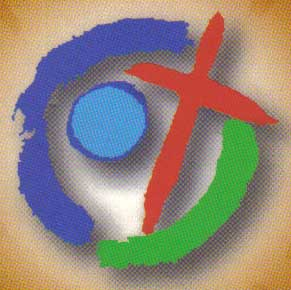 Questioni di Nuova Evangelizzazione
www.lucianomeddi.eu
5
Modello condanna della cultura
Prima del Vaticano II,  superata da Giovanni XXIII
1. NE: interpretazioni,progetti e modelli
La svolta «veritativa di Loreto, 1985; il Progetto Culturale
Modello riconquista della cultura
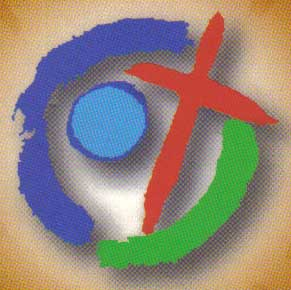 Modello Evangelizzazione della cultura
Vangelo per la piena umanizzazione
Modello rinnovamento della vita di comunità
riforma dei percorsi formativiDocumento base Evangelizzazione e sacramenti, IC
NE
www.lucianomeddi.eu
6
Perché il messaggio non è «sperimentato» come esperienza di salvezza e costruzione di sè
1. NE, Perché?
Questione teologica
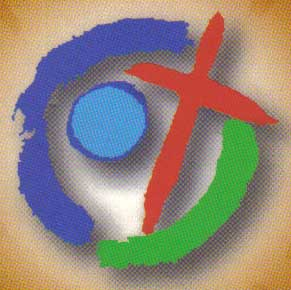 Questione pastorale
Perché è solo «presentato» e non aiutato a diventare vita
NE
www.lucianomeddi.eu
7
Ad Gentes e Gaudium et Spes del 1965
Evangelii Nuntinadi (Paolo VI, 1975) 
Redemptoris Missio (Giovanni Paolo II, 1990).
Le grandi riflessioni
1. Una idea di NE
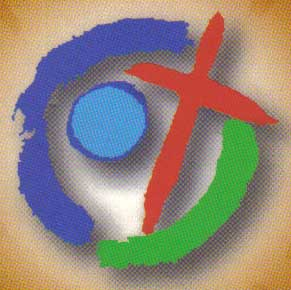 Il compito missionario la testimonianza dell’amore, la promozione umana, l’annuncio, la iniziazione cristiana, la formazione dei battezzati e delle comunità. 
attraverso: la promozione umana, la inculturazione, il dialogo religioso e la testimonianza interculturale
Le idee portanti
NE
www.lucianomeddi.eu
8
2. Pastorale di NE. Evangelizzare con e nella cultura
La cultura del nostro tempo ha sviluppato
il valore della persona, la sua liberta decisionale, il primato dell’autocostruzione, della democrazia, del ruolo della donna, della appropriazione personale della verità.
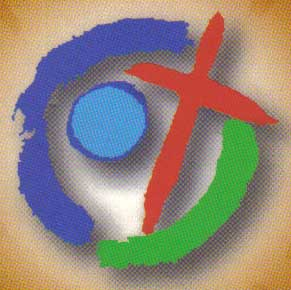 NE
www.lucianomeddi.eu
9
2. Pastorale di NE. Evangelizzare con e nella cultura
propone il messaggio nella libertà e attraverso la libertà
suscitare il desiderio del Vangelo
riunificare evangelizzazione e promozione umana
Ripensare il messaggio in una pluralità di narrazioni della fede
Utilizzare la narrazione spirituale e soprattutto la narrazione messianica
Annunciare a partire  dalla fede di Gesù per arrivare alla fede in Gesù.
Scelte pastorali missionarie conseguenti
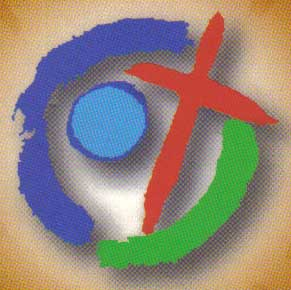 Dal credo al padrenostro
NE
www.lucianomeddi.eu
10
2. Pastorale di NE. Evangelizzare educando e formando
La formazione di base si limita alla socializzazione, senza preoccuparsi di come le proposte cristiane vengono accolte e se vengono sperimentate
Perché i processi formativi rimangono estranei alla persona e alla sua cultura?
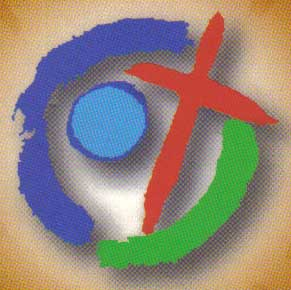 La NE si deve occupare della receptio della vita cristiana
Con un percorso  che includa socializzazione, educazione, integrazione e formazione
dentro la vita quotidiana della persona: i suoi compiti vitali e gli strumenti di apprendimento e auto-formazione
NE
www.lucianomeddi.eu
11
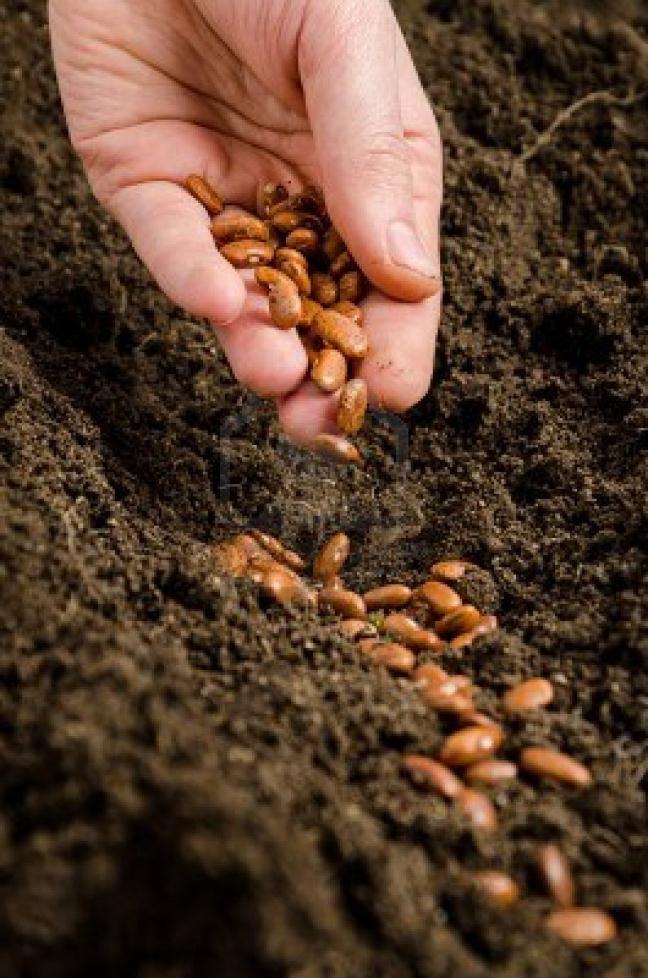 La terza parte della parabola del seminatore
NE
3. Il catechista missionario
www.lucianomeddi.eu
12
3. Il catechista missionario
Una figura. Sei competenze
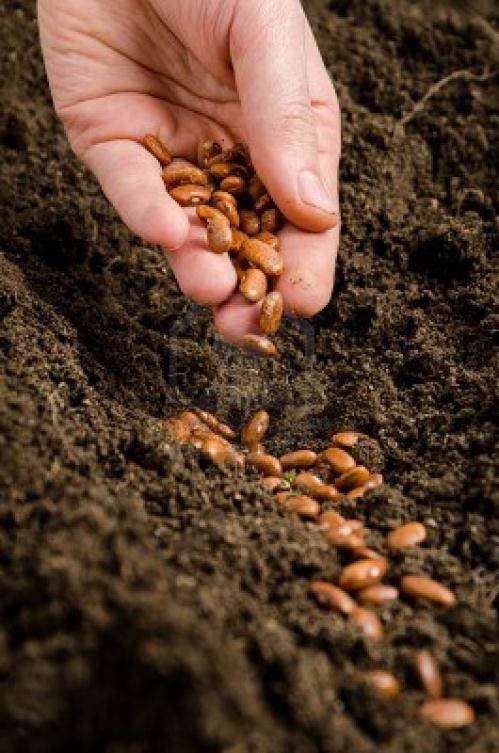 Il catechista missionario non si ferma alle difficoltà che questa dimensione culturale provoca anzi la ritiene frutto della evangelizzazione. 
Il catechista:  riconosce in questo desiderio di soggettività una risorsa per il suo servizio ministeriale; aiuta a scoprire il valore “buona notizia” del Vangelo per la persona e i gruppi umani; accompagna il desiderio di risposta che lo Spirito suscita; fa sperimentare la vita cristiana; guarisce e abilità l’esercizio della vita cristiana; introduce alla missione della comunità.
NE
www.lucianomeddi.eu
13
3. Il catechista missionario
1. Coltivare la propria vocazione
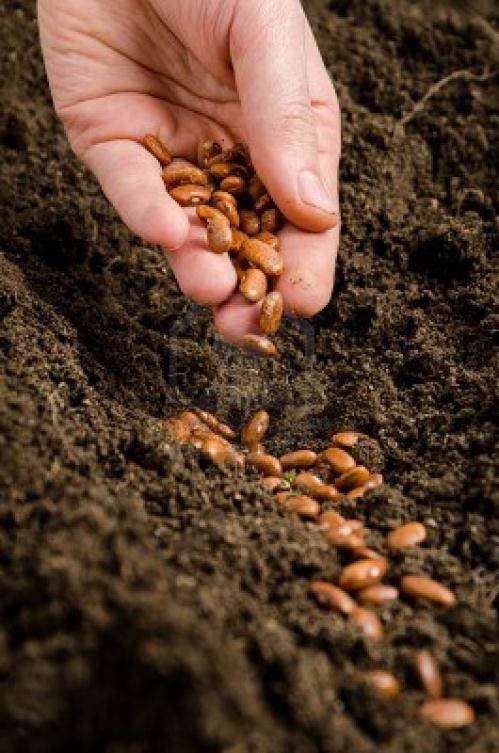 Il catechista è un chiamato. Questa vocazione ministeriale segue le vicende della vita. Ha bisogno di essere continuamente coltivata
personale esperienza di Dio
autenticità delle motivazioni 
esperienza di salvezza personale e sue rappresentazioni
sviluppo delle proprie capacità o competenze
comunionalità e responsabilità ecclesiale.
NE
www.lucianomeddi.eu
14
3. Il catechista missionario
2. Comunicare la fede
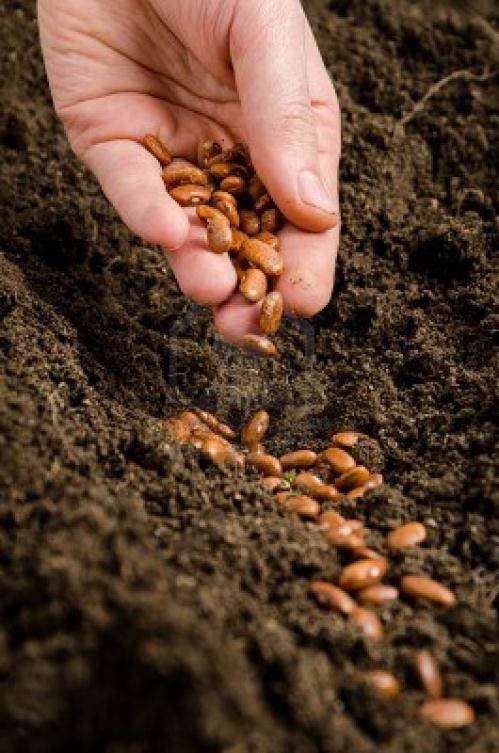 Oltre il trasmettere, 
Annunciare il Vangelo 
Si annuncia il Vangelo di Gesù
Si annuncia la fede riassunta nel Padrenostro
Seminare nella cultura
Perché produca nuovi frutti e nuove piante
conto i temi generatori della nostra cultura: realizzazione di sé, primato del proprio valore, adesione libera alla verità cioè dopo averla sperimentata come salvifica per sé…
Aiutando a Confrontare e Difendere il messaggio (eliminando le spine e spostando il seme dalla strada e dai sassi)
NE
www.lucianomeddi.eu
15
3. Il catechista missionario
2. Comunicare la fede
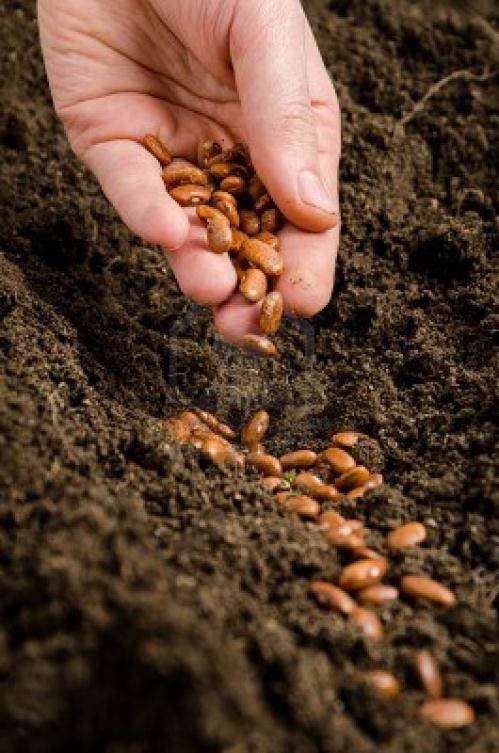 Oltre il trasmettere, 
Annunciare il Vangelo 
Seminare nella cultura
Proporre. La relazione personale via della evangelizzazione
Si propone con una comunicazione relazionale, aperta alla ricerca comune, centrata sulla emozione che può donare, narrata e raccontata attraverso la propria esperienza del dono che ci ha portato.
Si propone facendo ricerca insieme: aiutando a prendere coscienza dei propri vissuti, socializzandoli con gli altri, confrontandoli con le fonti della fede, guarendo i limiti, celebrando la festa, interiorizzando le “parole di vita eterna”.
NE
www.lucianomeddi.eu
16
3. Il catechista missionario
2. Comunicare la fede
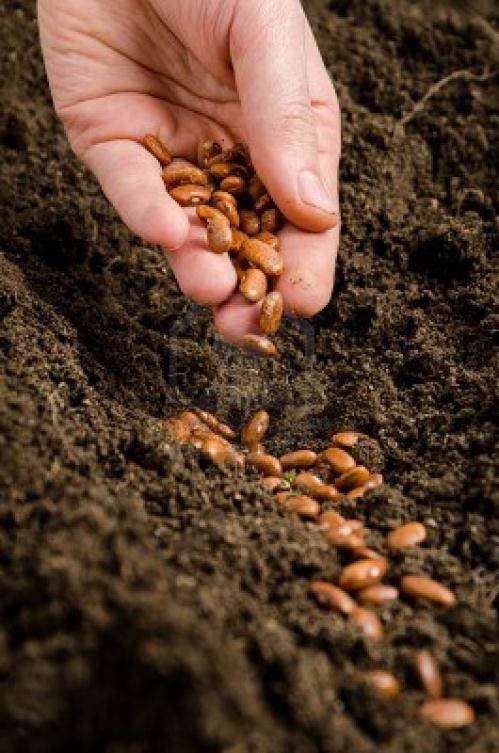 Oltre il trasmettere, 
Annunciare il Vangelo 
Seminare nella cultura
Proporre. La relazione personale via della evangelizzazione.
Ampliare i luoghi della proposta
Si propone continuamente e in tutti i luoghi, personalmente e socialmente; si propone comunicando,  a livello di comunicazione personale e multi\new mediale. Si propone come testimonianza

Si propone  in occasione della richiesta di sacramenti, nella predicazione, nei passaggi di vita, in ambiente sociale e culturale, nei luoghi del tempo libero.
NE
www.lucianomeddi.eu
17
3. Il catechista missionario
3. Accompagnare e Far crescere la risposta
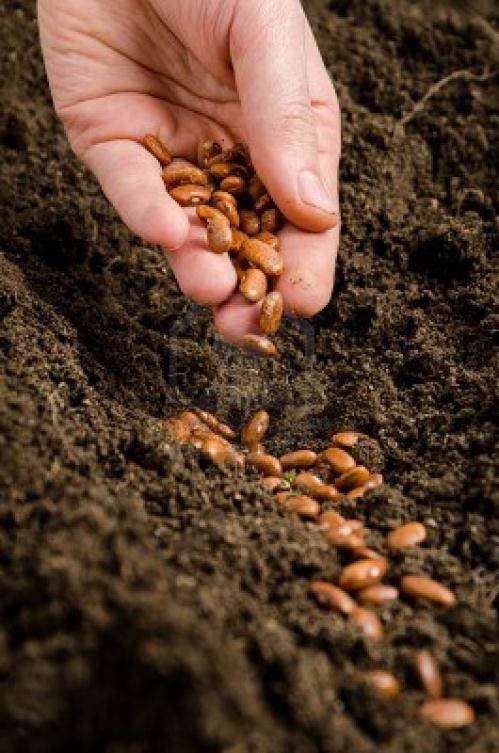 Abilitare i catecumeni alla conoscenza e comprensione di sé. 
Sviluppare nelle NG la capacità di conoscere se stessi.
comprensione delle proprie sensazioni e reazioni emotive, un obiettivo che  ha bisogno di educarsi alla interiorizzazione e al silenzio interiore.
Far nascere risposte adatte alle persone
La persona è chiamata ad aderire personalmente, in modo  creativo, carismatico, prendendo quello che la aiuta ad esprimersi, secondo uno stile personale.. 
La persona risponde vocazionalmente, contribuendo al regno di Dio secondo le sue possibilità e i doni spirituali ricevuti.
NE
www.lucianomeddi.eu
18
3. Il catechista missionario
3. Accompagnare e Far crescere la risposta
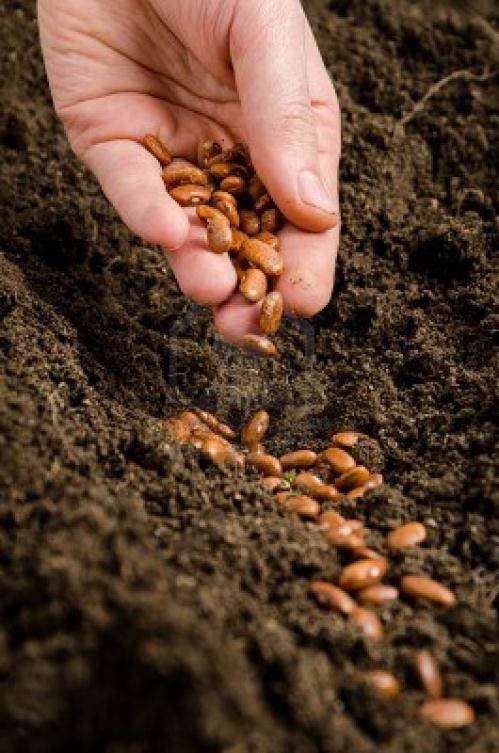 Sostenere la trasformazione, guarire le persone
Il cammino di risposta è conversione e tras-figurazione, è dono ma anche impegno. 
Il catecumeno non può essere lasciato solo, 
Il catechista aiuta a guarire le inconsistenze, le ferite, le sofferenze e paure, Il catechista sostiene la costruzione dell’uomo nuovo. La cura dell’altro,  chiede condivisione, conoscenza personale, vicinanza, assenza di giudizio, propositività.

Alimentare la risposta con le vie della Grazia
La trasformazione è impegno ma anche dono. La catechesi «recupera» i significati profondi della santificazione e dei segni sacramentali. In modo particolare la Eucaristia e la Riconciliazione.
NE
www.lucianomeddi.eu
19
3. Il catechista missionario
3. Accompagnare e Far crescere la risposta
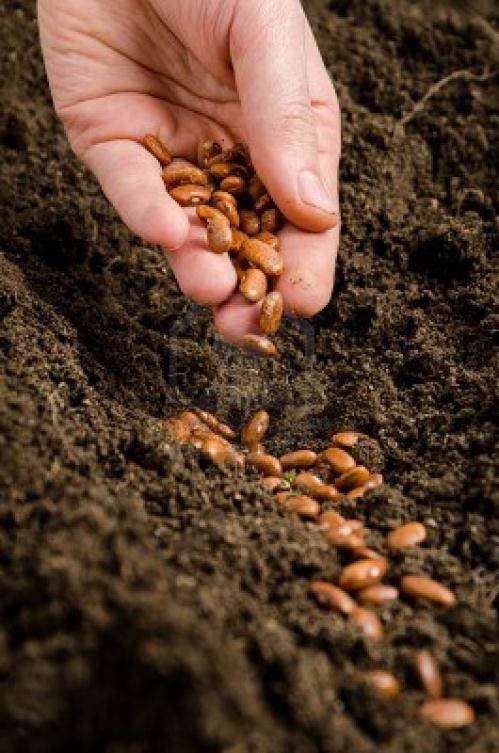 Abilitare i catecumeni alla conoscenza e comprensione di sé
Far nascere risposte adatte alle persone
Sostenere la trasformazione, guarire le persone
Alimentare la risposta con le vie della Grazia.
NE
www.lucianomeddi.eu
20
3. Il catechista missionario
4. Sviluppare la competenza di vita cristiana
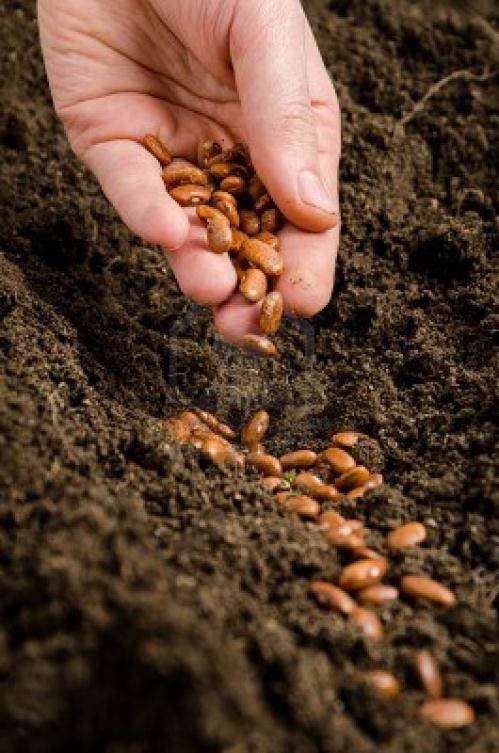 Formare secondo 5 aree di competenze
Essere capaci di una lettura personale del Vangelo. 
Essere capaci di condividere la fraternità comunitaria. 
Essere capaci di scoprire il proprio posto nella comunità messianica. 
Essere capaci di individuare il proprio servizio al regno. 
Essere capaci di celebrazione e di relazione personale con Dio
NE
www.lucianomeddi.eu
21
3. Il catechista missionario
4. Sviluppare la competenza di vita cristiana
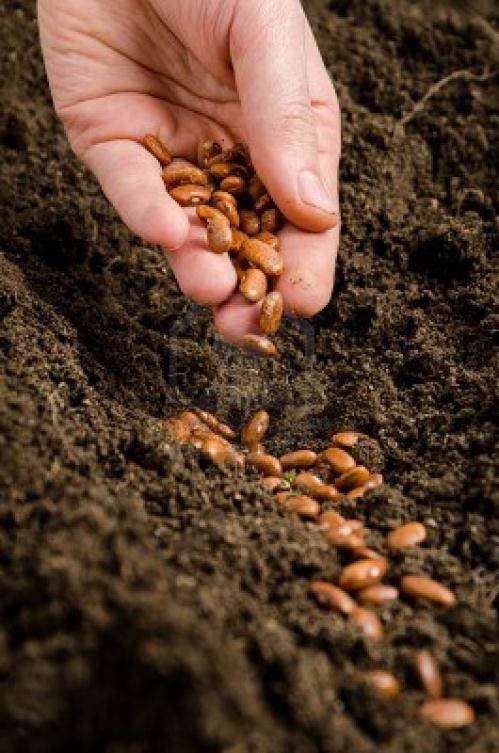 Educare attraverso l’imitazione e l’esercizio
la catechesi porta fisicamente i catecumeni a vedere, intervistare, condividere, sperimentare, i luoghi e le persone di vita cristiana. 
La catechesi fa sperimentare su di sé la trasformazione spirituale

Progettare la catechesi come costruzione di esperienze nel modello della animazione culturale
NE
www.lucianomeddi.eu
22
3. Il catechista missionario
5. Inserire nella tradizione ecclesiale
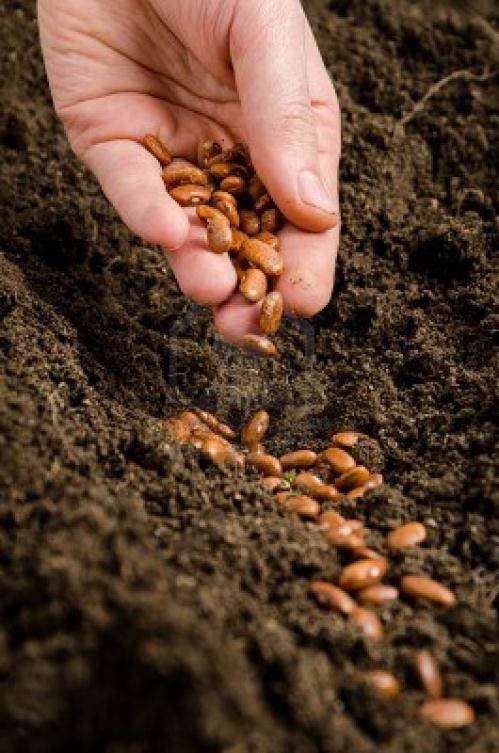 Costruttori di comunità messianiche
La vita di una concreta piccola comunità, luogo di ogni catechesi
L’interazione con le persone, le azioni, i progetti, i limiti, della propria comunità, contenuto della catechesi.
La storia della propria comunità come testimonianza della potenza del Vangelo
Linguaggio e linguaggi della fede (il percorso della parola: annuncio, celebrazione, vita)
NE
www.lucianomeddi.eu
23
3. Il catechista missionario
6. Attivare la rete di tutti i soggetti in una pastorale integrata
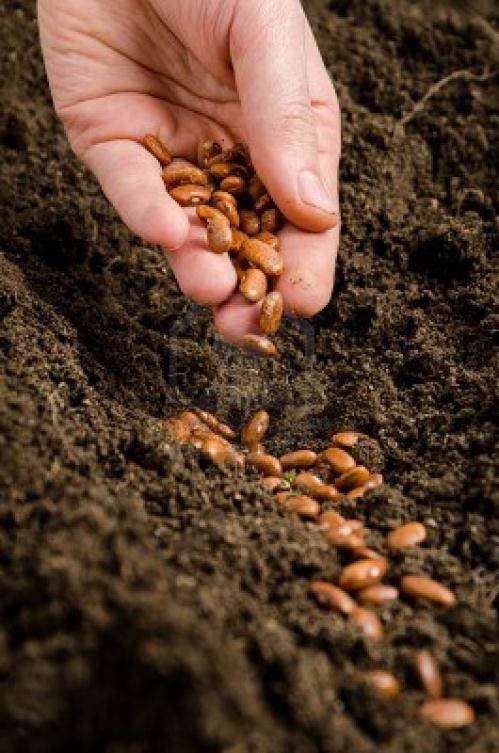 In passato veniva sintetizzata con l’espressione pastorale d’insieme o pastorale zonale
L’unità della persona organizza l’interazione
La pastorale integrata si realizza attraverso il coinvolgimento degli attori individuali e collettivi  
Le reti educative si realizzano attorno ad un progetto formativo
NE
www.lucianomeddi.eu
24
3. Il catechista missionario
6 competenze
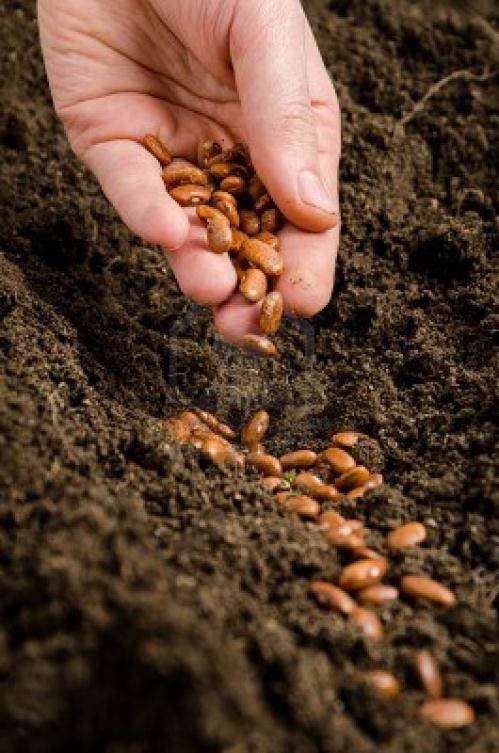 1. Coltivare la propria vocazione
2. Comunicare la fede
3. Accompagnare e Far crescere la risposta
4. Sviluppare la competenza di vita cristiana
5. Inserire nella tradizione ecclesiale
6. Attivare la rete di tutti i soggetti in una pastorale integrata
NE
www.lucianomeddi.eu
25
Papa Francesco
«la catechesi è un pilastro per l’educazione della fede... Aiutare i bambini, i ragazzi, i giovani, gli adulti a conoscere e ad amare sempre di più il Signore è una delle avventure educative più belle, si costruisce la Chiesa!»
«Ma, per favore, non si capisce un catechista che non sia creativo. E la creatività è come la colonna dell’essere catechista. Dio è creativo, non è chiuso, e per questo non è mai rigido. Dio non è rigido!»
Discorso del Santo Padre Francesco ai partecipanti al Congresso Internazionale sulla catechesi. Aula Paolo VI. Venerdì, 27 settembre 2013
www.lucianomeddi.eu
26
I 3 Passaggi compiuti
1. Il tempo della Nuova Evangelizzazione
Modelli di NE; I motivi della NE; La evangelizzazione «nuova»
2. Pastorale di NE
Evangelizzazione come azione culturale; Evangelizzazione come azione formativa
3. Il Catechista missionario
Figura sintetica
1. Coltivare la propria vocazione
2. Comunicare la fede
3. Accompagnare e Far crescere la risposta
4. Sviluppare la competenza di vita cristiana
5. Inserire nella tradizione ecclesiale
6. Attivare la rete di tutti i soggetti in una pastorale integrata
www.lucianomeddi.eu
27